November 2019
802.15.4w Overview and Status
Date: 2019-11-12
Authors:
Notice: This document has been prepared to assist IEEE 802.19. It is offered as a basis for discussion and is not binding on the contributing individual(s) or organization(s). The material in this document is subject to change in form and content after further study. The contributor(s) reserve(s) the right to add, amend or withdraw material contained herein.
Joerg ROBERT, FAU Erlangen-N.
Slide 1
November 2019
Abstract
Introduction to LPWAN
LPWAN challenges
802.15.4w technological approaches
802.15.4w current status
Joerg ROBERT, FAU Erlangen-N.
Slide 2
November 2019
Introduction to Low Power Wide Area Networks
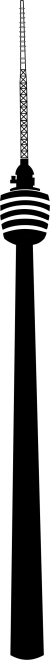 up to 100m
e.g. >10km
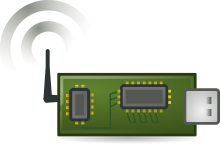 e.g. 10dBm (10mW)
Low Power Wide Area Networks (LPWAN) enable long-range transmission with very low transmit powers by using
very low payload bit-rates (~1kBit/s)  high sensitivity (e.g. -140dBm) 
highly exposed base-station antennas  reduced path-loss
Focus is almost completely on uplink traffic
Slide 3
Joerg ROBERT, FAU Erlangen-N.
November 2019
LPWAN Challenges
Large spectral footprint of LPWAN signals due to low payload bit-rates
High probability of collision with interferer
Very low required reception levels
Other systems may not be able to detect our LPWAN transmissions
Highly exposed base-stations
Listen before talk (CCA) will not work due to hidden node problem
Significantly increased use of license-exempt bands expected in the future
Introduction of new systems, e.g. sub-GHz WiFi (IEEE 802.11ah), and increased use of other sub-GHz systems
Slide 4
Joerg ROBERT, FAU Erlangen-N.
November 2019
802.15.4w Approaches
Amends 802.15.4k FSK PHY as it operates already quite close to the theoretical bounds in the AWGN channel
Adds additional lower bit-rates and frequency hopping
Adds improved forward error correction using powerful LDPC and convolutional codes

All additional features on the transmitter side can be achieved purely by software using existing FSK transmitter chips
Slide 5
Joerg ROBERT, FAU Erlangen-N.
November 2019
Typical Parameter Configurations
CCA will not be able to reliably detect 802.15.4w transmissions
Slide 6
Joerg ROBERT, FAU Erlangen-N.
November 2019
802.15.4w Frequency Hopping
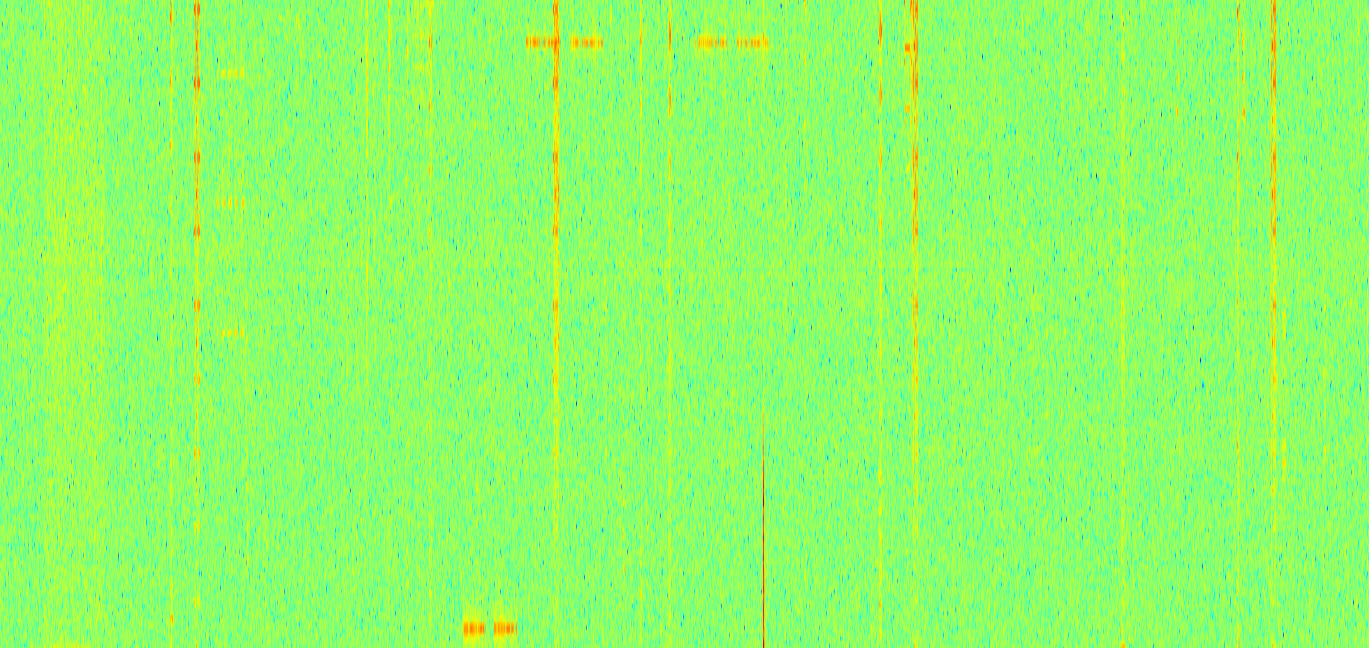 Frequency
Collided Hop

    Non-Collided Hop
Time
Number of lost hops gets predictable (law of large numbers)
Coexistence mechanism for highly occupied frequency bands
Slide 7
Joerg ROBERT, FAU Erlangen-N.
November 2019
Simulation Results SNR vs. Number of Collided Hops
LDPC Code-Rate ¼, 23 Hops
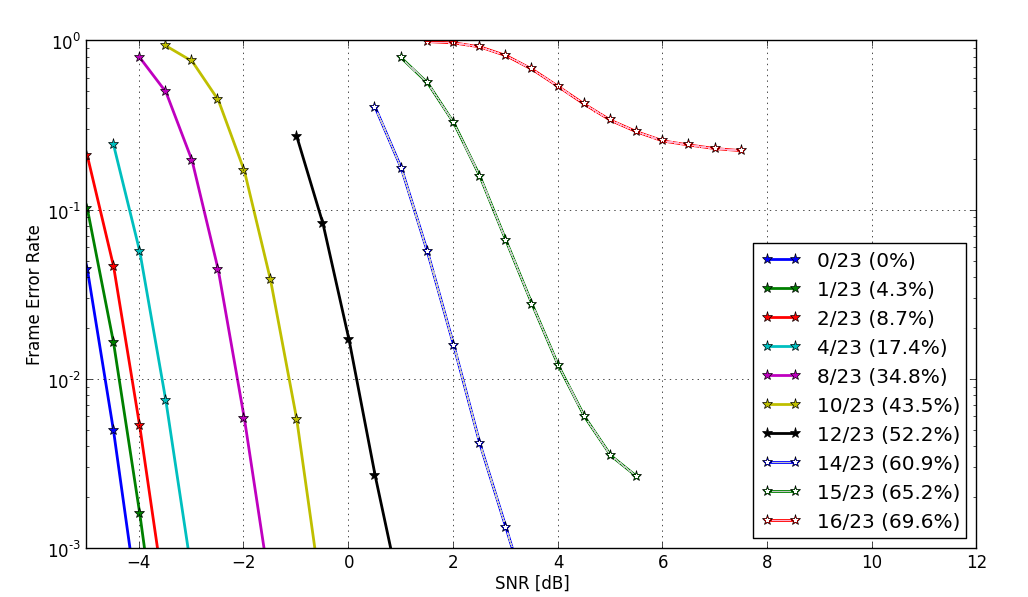 Still works with 65% lost hops
Slide 8
Joerg ROBERT, FAU Erlangen-N.
November 2019
Current Status of IEEE 802.15.4w
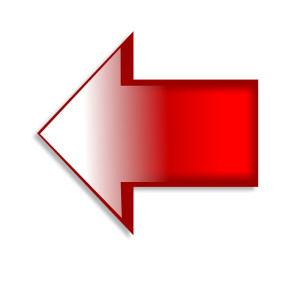 802.15.4w has to wait for current 802.15.4 revision to complete before publication
Slide 9
Joerg ROBERT, FAU Erlangen-N.
November 2019
Summary
LPWAN will suffer strong interference from other systems due to their system design
802.15.4w uses diversity and strong forward error correction for reliable communication in densely used license-exempt frequency bands
802.15.4w offers passive co-existence by design

802.15.4w sponsor ballot has been completed
Currently waiting for latest 802.15.4 revision before final publication
Slide 10
Joerg ROBERT, FAU Erlangen-N.